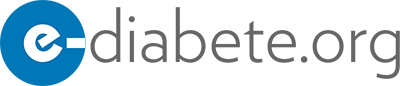 prochain cours
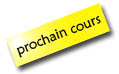 Session 14 JUIN 2018:         

Heure………………………(GMT)

Lieu……………………………….….

Salle………………………………….
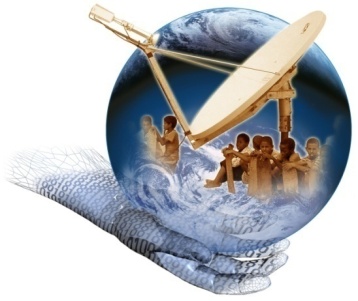 Le Dr Clausina AHOUI nous fera partager son expérience et répondra en direct à vos questions.
«Diabète et hépatites virales chroniques» 
Dr Clausina AHOUICongo
Pour en savoir plus, visitez le site 
www.e-diabete.org
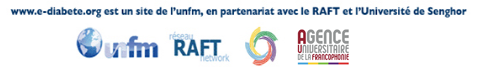